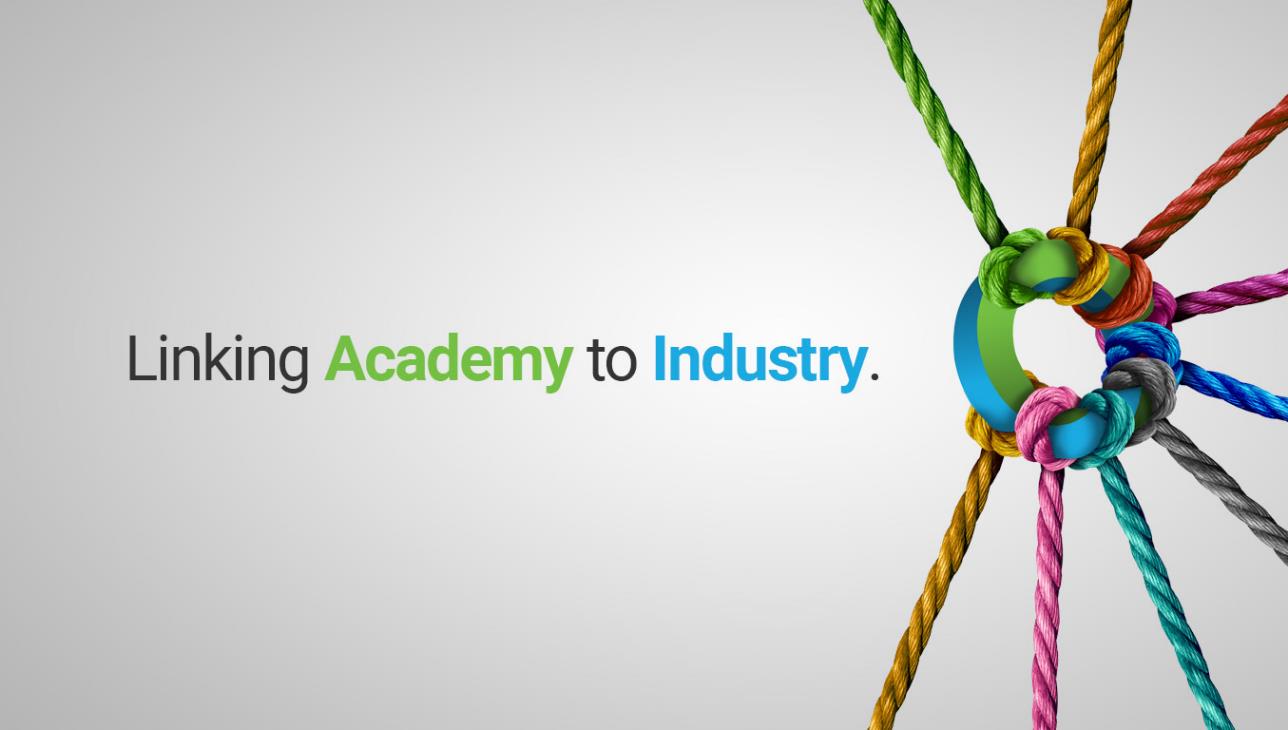 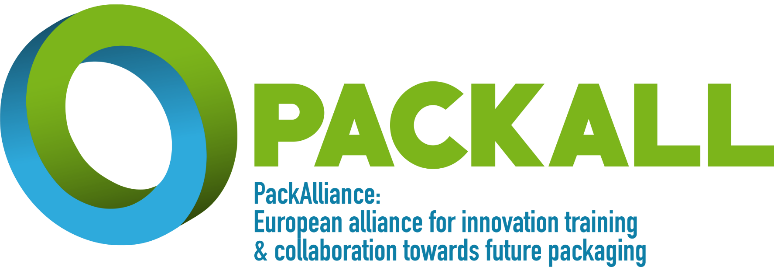 Programma di formazione: moduli
Eco-design e nuovi processi di produzione
Nuovi materiali e materiali bio
Coinvolgimento dei cittadini e dei consumatori
Gestione e valorizzazione dei residui
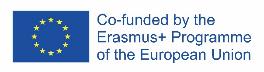 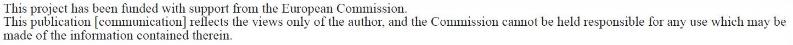 Comprendere controversie e conflitti
Tutti guardiamo i fenomeni da una certa prospettiva
Produrre una comprensione condivisa richiede utilizzando le conoscenze e le visioni di molte parti interessate.
Conflitti
Assenza di informazione
Disinformazione
Diversi punti di vista su cosa è rilevante
Diverse interpretazionidei dati
Diverse procedure di valutazione
Conflitti relazionali
Strong emotions
Mispertipitons of stereotypes
Poor or miscommunication
Negative,repetitve behaviour
Conflitti di interesse
Sostantivo
Procedurale
Psicologico


Conflitti di valore
Valori quotidiani
Valori terminali
Valori di autodefinizione

Conflitti strutturali
Come viene impostata una situazione
Definizione dei ruoli
Vincoli di tempo
Geografico/fisico
Inegualepotenza/autorità
Controllo ineguale delle risorse
Cause di controversia
Difficile da
negoziare
Negotiable
Dimensioni del conflitto
Sostanza
Procedura
Relazione
Scelte strategiche o stili di conflitto
Collaborando
(Risoluzione dei problemi)
Alto
Alloggio
(Cedendo)
Co-operating/compromising
Preoccupazione
circa
Altri
Risultati
Evitando
(inazione o ritiro)
Competizione
(Contenzioso)
Basso
Alto
Basso
Preoccupazione per i propri risultati
Posizione B
Posizione A
Posizioni
Interessi e
Soluzioni
Posizioni
Posizioni
Alcun interesse
Alcun interesse
cultura
valori
vista del mondo
cultura
valori
vista del mondo
comune
interesse
soluzioni